Callable convertible bond analysis
學生 朱志耆
指導教授 戴天時
回顧
Effective Date
Maturity Date
Regression formula(舊)
紅色部分為兩迴歸式相異處藍色部分表示迴歸中藍色變數分別對加入及不加入進行分析
Introduction to regression variables
Callable bond
Convertible bond
Callable bond
Callable bond with financial dummy
Convertible bond
Convertible bond with financial dummy
Data screening
後續投影片將開始進行本研究的資料篩選，以下投影片將先行介紹刪除或被保留變數的意涵。
Perpetual :表債券沒有特定到期日
Foreign currency :表示是否為非美金貨幣計價
Principle amount :表債券發行的面額
Industy group & code :表債券發行公司所屬產業
Day count basis :計日慣例
Putable :表債券能以約定價格賣回給發行公司
Exchangeable :債券執行轉換能轉換為子公司或其他公司的股票
Aciton type :債券其中C表示Convert, B,E表Entire Issue Called ,P表示Part of an Issue Called, IM表示 Issue Matured 
Callable & Redeemable :兩變數皆表債券能否贖回
Coupon type :表債券票息為固定(F)、變動(V)、零息(Z)
Coupon change indicator :當債券票息為不固定，此變數為Ｙ
Interest frequency :票息支付頻率
Call frequency :贖回頻率，若為C支則任何時點都可以贖回
Make whole call :當公司贖回債券時，將把剩餘債券價值折現，並與贖回價格取大，以補貼投資人
Sudden death par :公司遇到特殊情況時能將以面額贖回債券
Matain replac :公司能以資金調度的方式贖回債券
Index redemprtion :債券的贖回價格隨公司指數波動
Dvc :債券發行公司所發的所有普通股股利
Enhancement :公司使用特定方法增強信用
Pay in kind :公司能以股票支付票息
Defulted :公司是否對這張債券違約
Call policy
Conversion policy
Conversion policy
Pure call policy with putable
Call policy with convertible and putable
Pure conversion policy with putable
Conversion policy with callable and putable
表格為本次迴歸分析的不同迴歸式
迴歸(1)為包含No Rating 的資料
迴歸(2)為不包含No Rating 的資料
其中迴歸式中若無No Rating 資料時，同時移除No Rating Dummy 變數
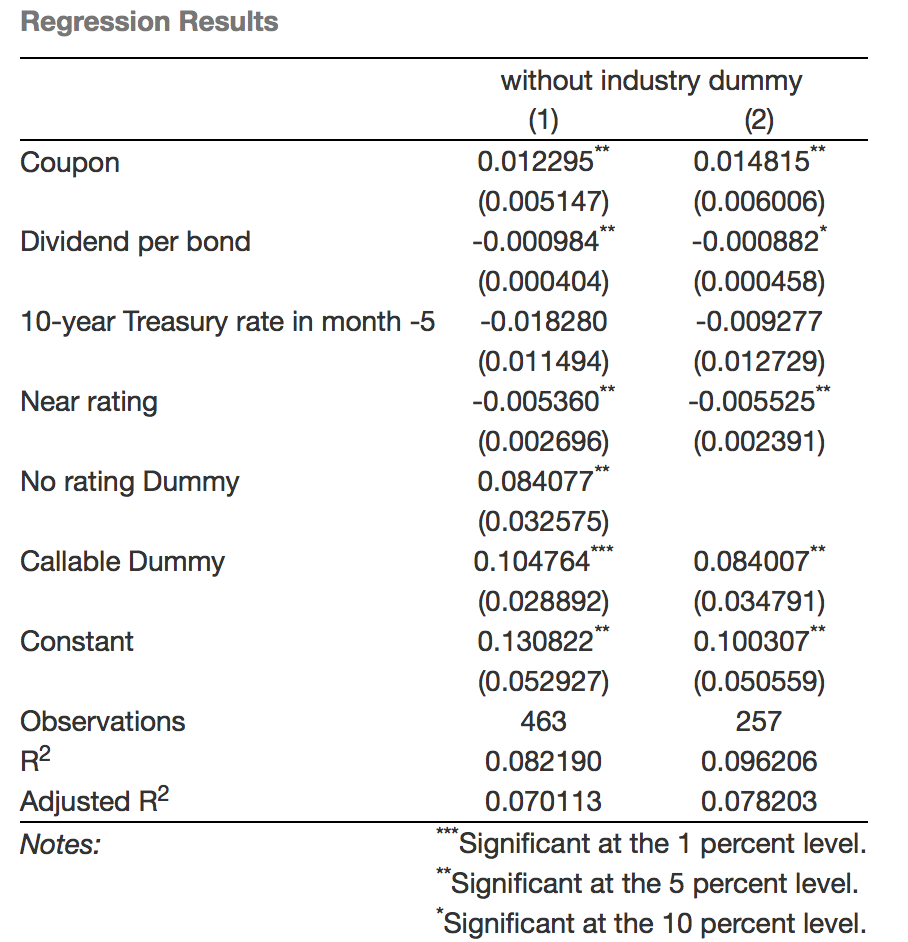